Professional IssuesJames Garforth (He/Him)
Outline
Context
Introductions
Logistics
Initial Reflection
Context
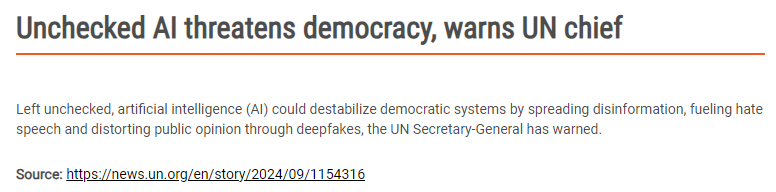 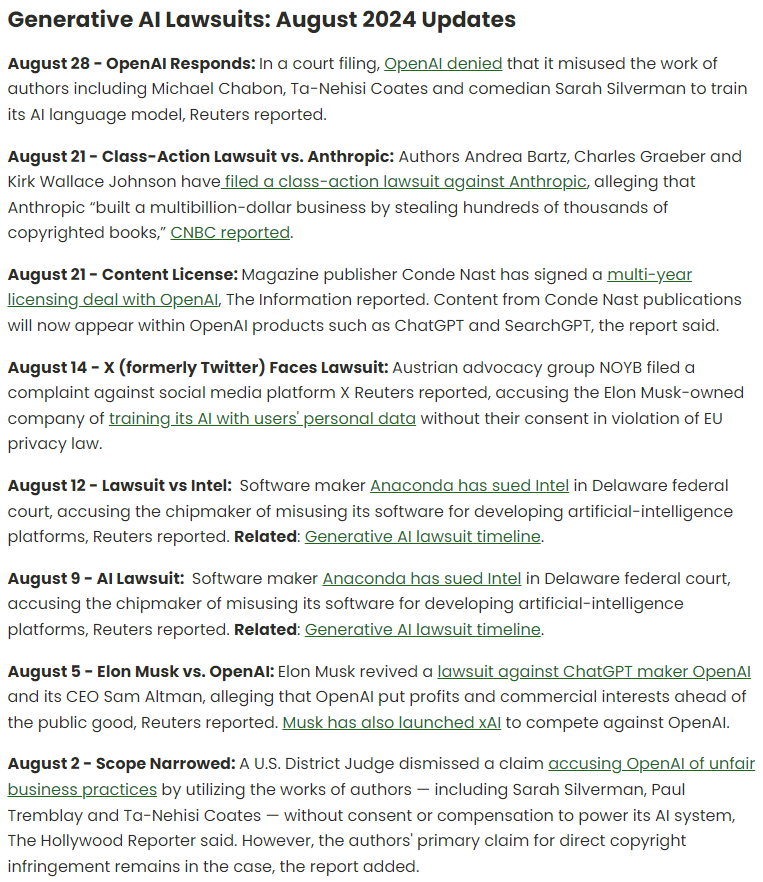 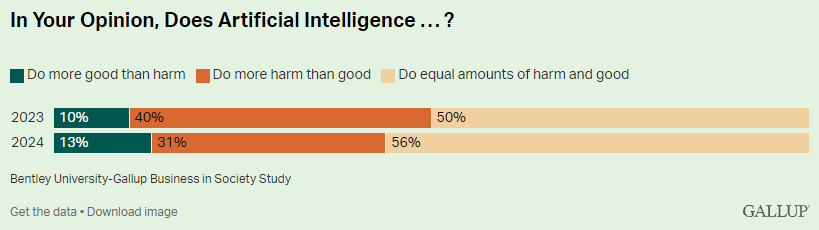 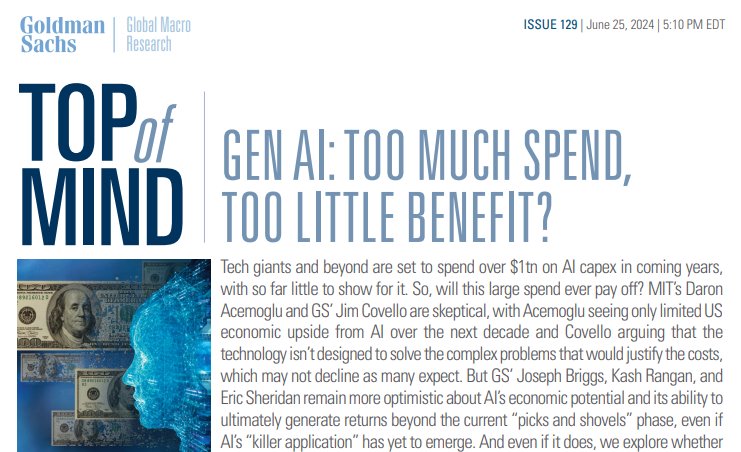 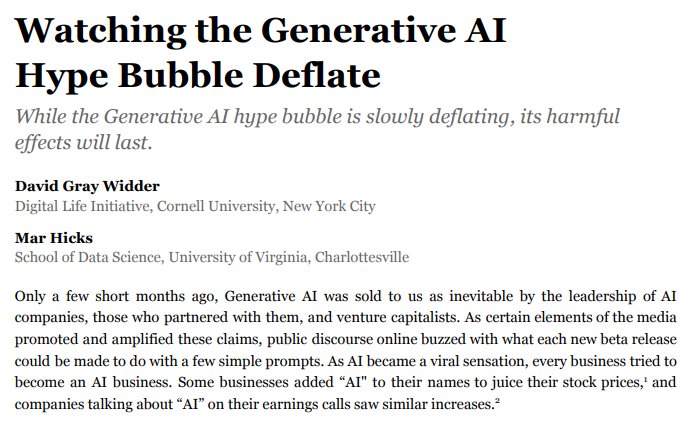 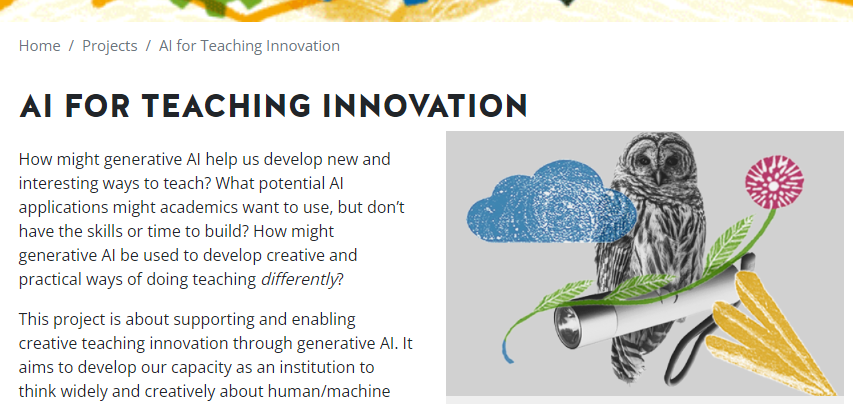 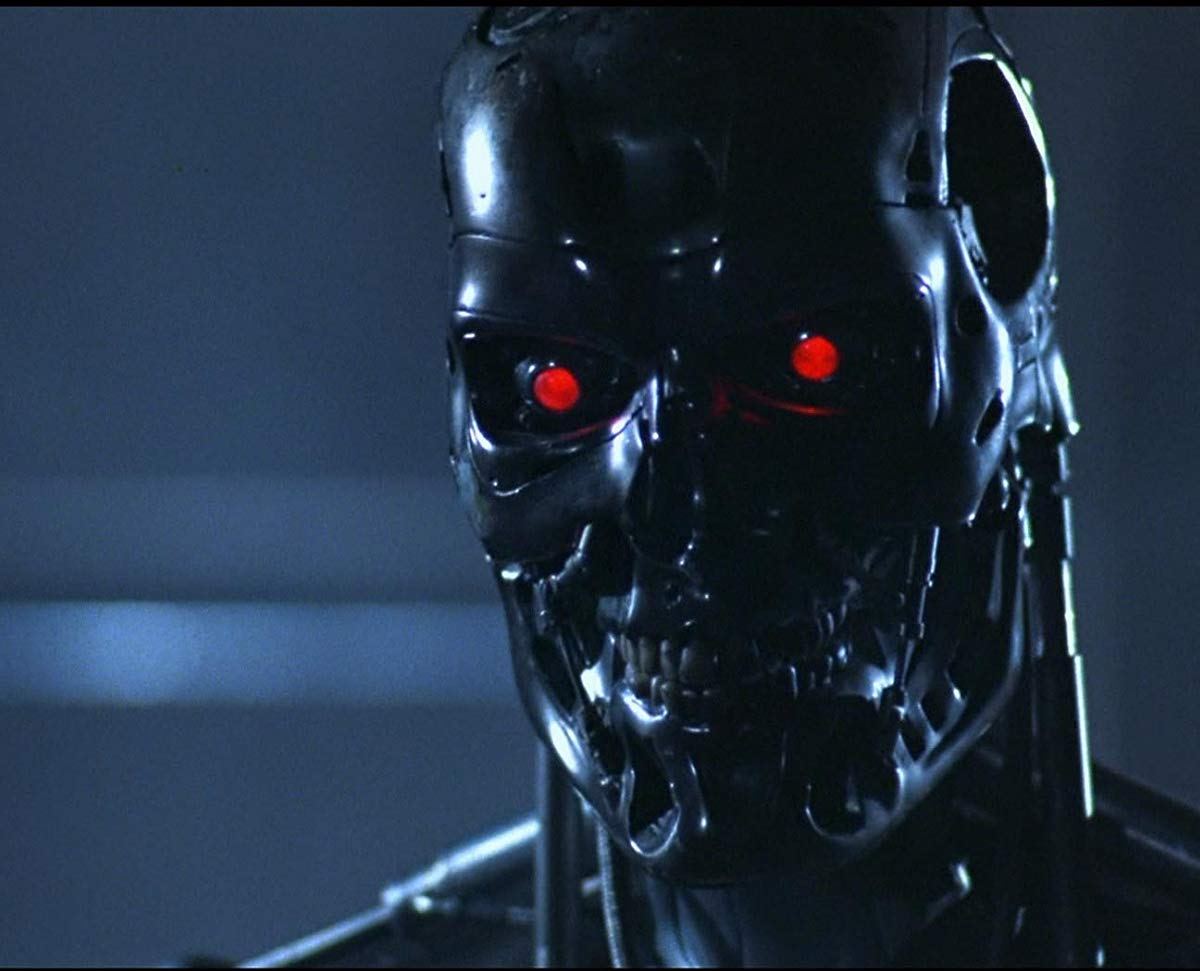 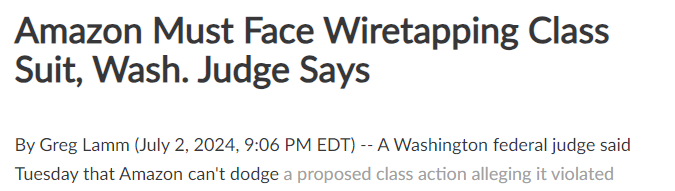 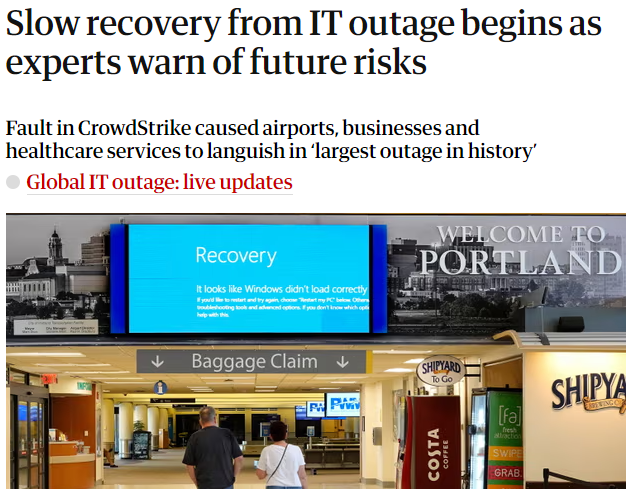 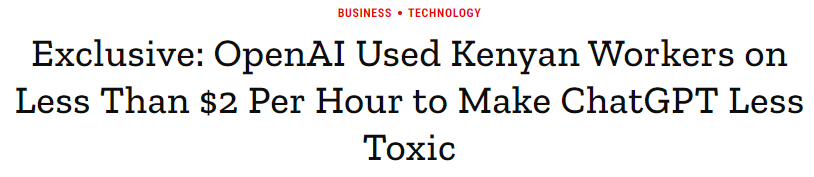 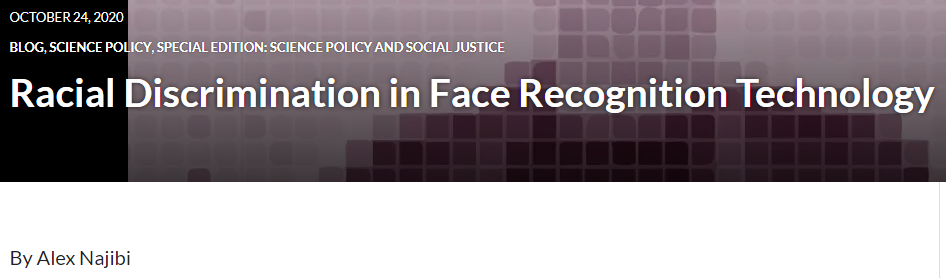 Introductions
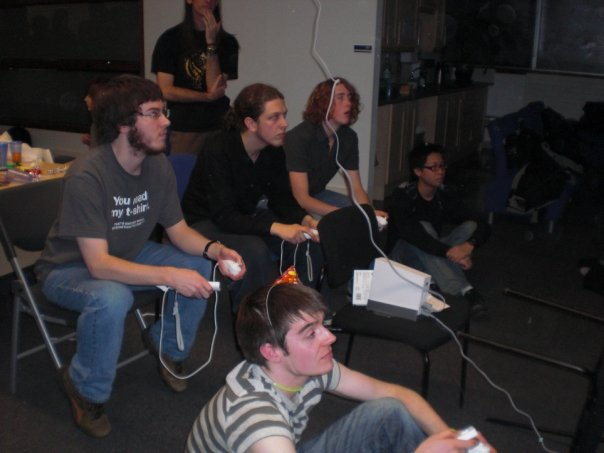 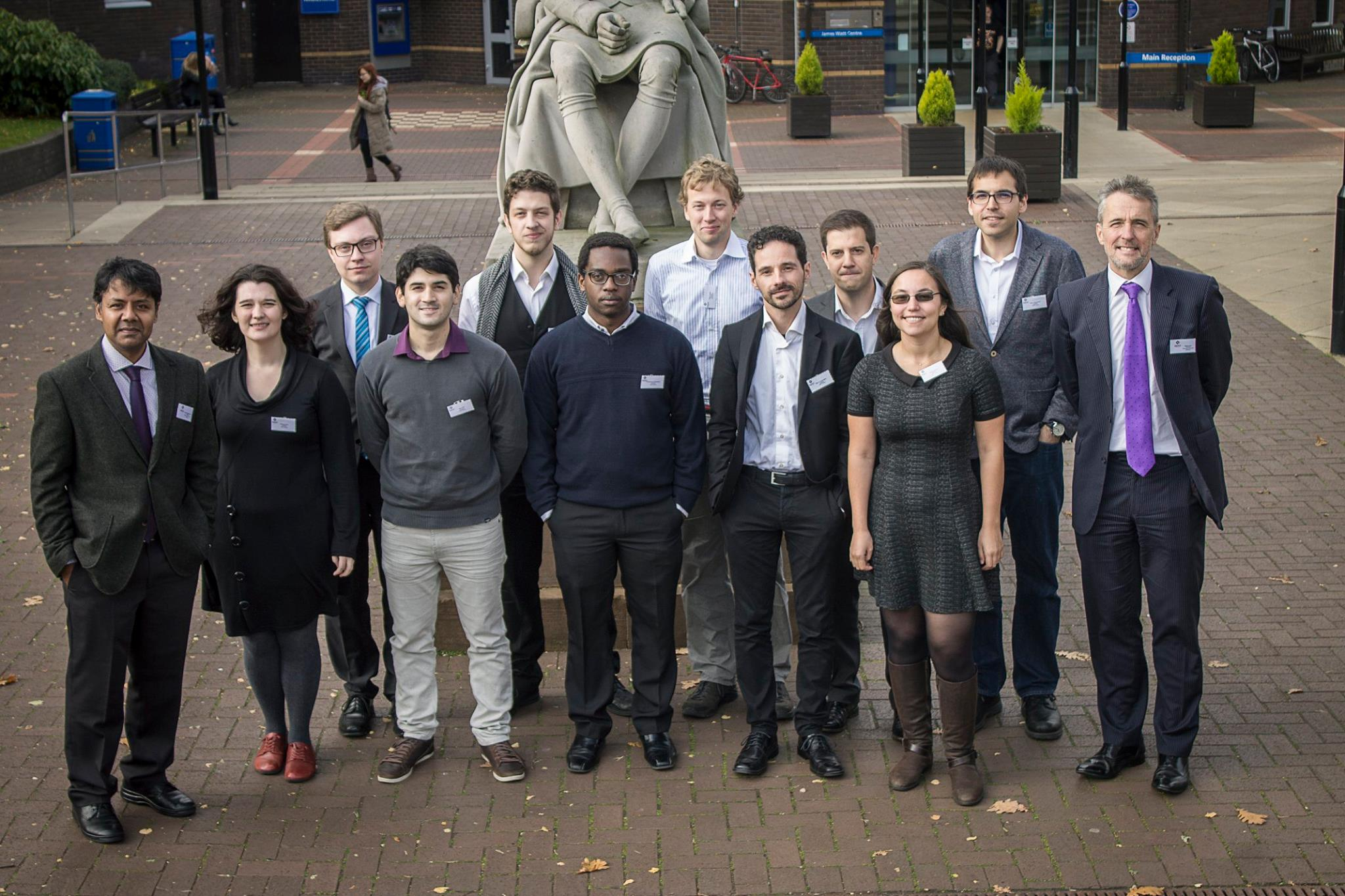 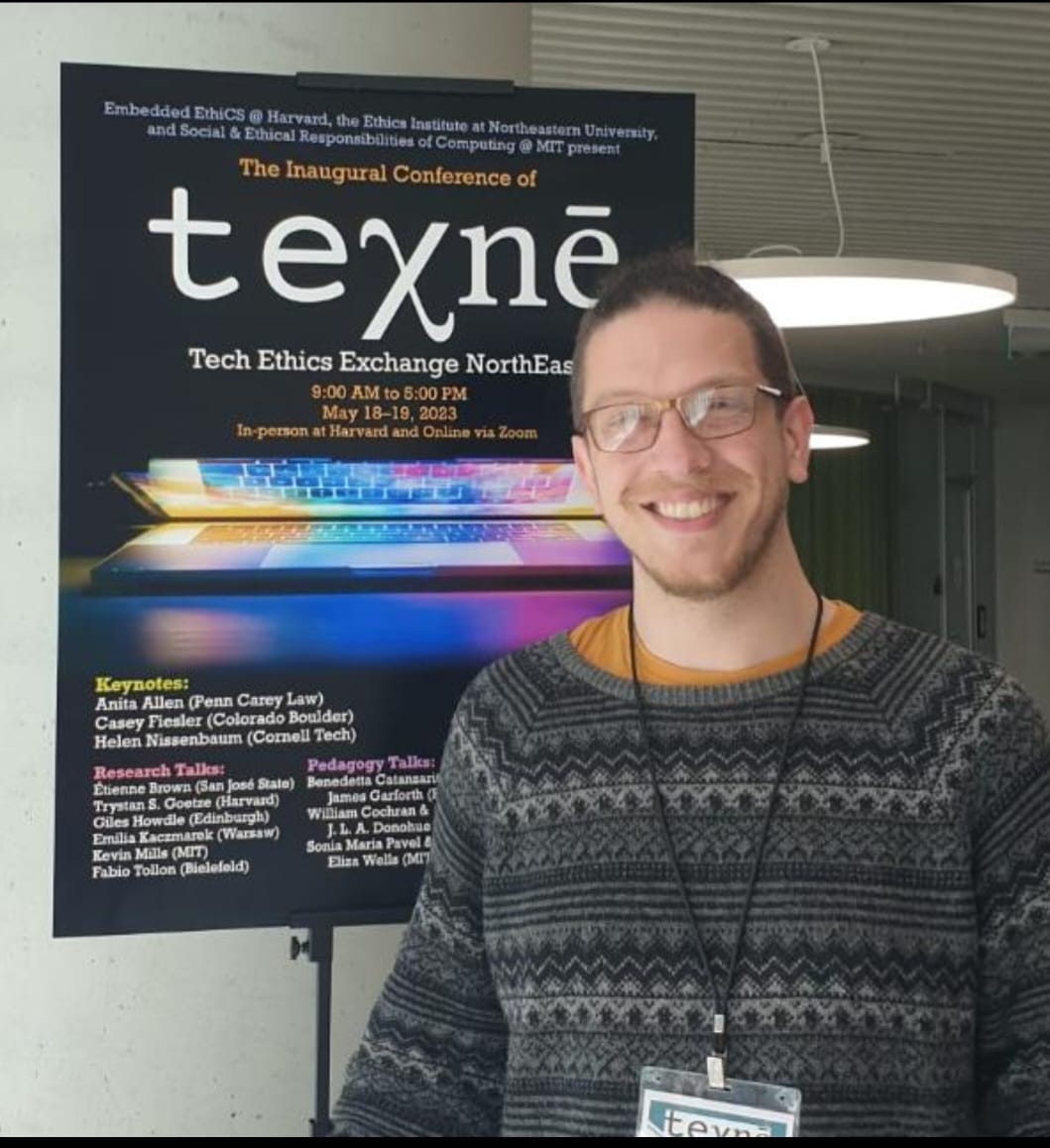 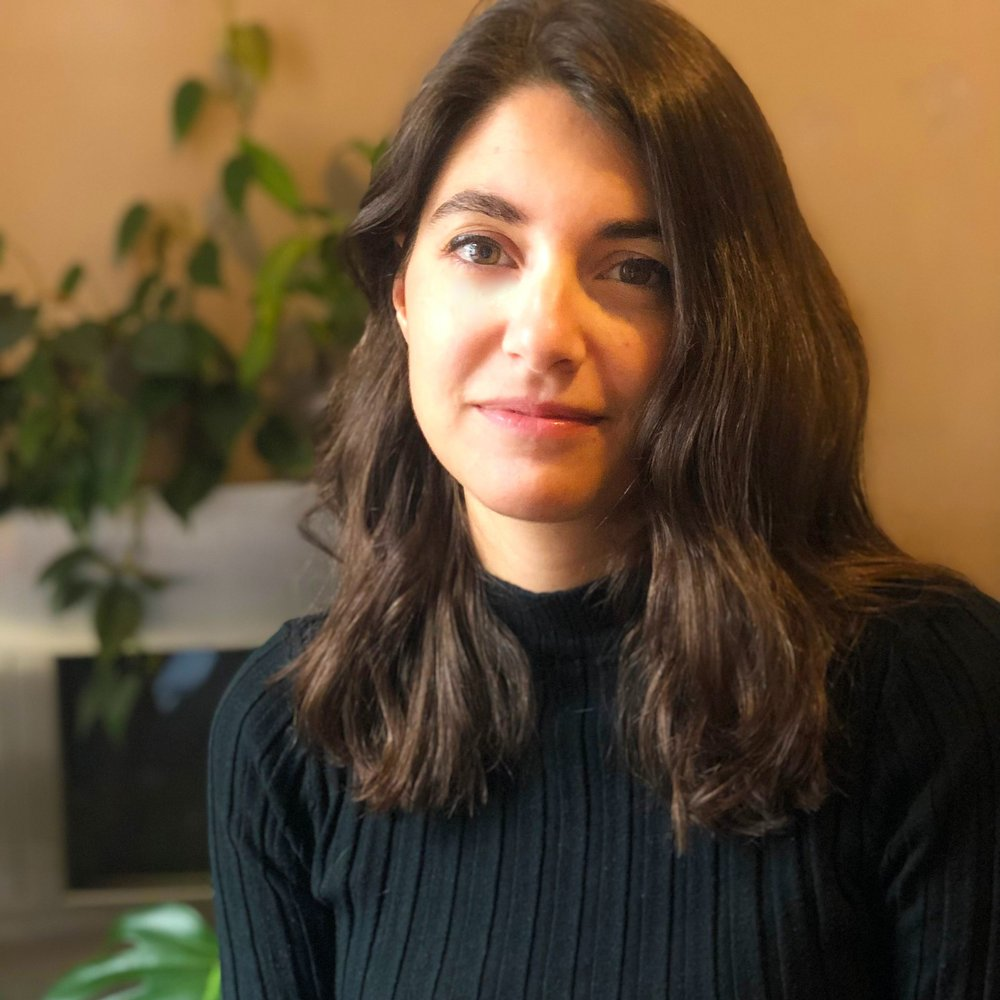 https://benedettacatanzariti.wordpress.com/
Logistics
Overview
Weekly structure
Two whole class sessions
1+ Readings
Tutorial, or tutorial prep
Discussion focus
Comms
Topics
Fundamental Concepts
Power, Responsibility
Example Harms
Data, Bias, Automation
Potential Mitigations
Virtue, Design Frameworks, Collective Action
Assessment
Essay 1 (40%)
Essay 2 (40%)
Peer Review 1 (5%)
Peer Review 2 (5%)
Tutorial submissions x4 (10%)
Tutorials
Fortnightly
Case study based
Prepare with subgroup
Submit prep notes
Expectations
Prepare to disagree
Be polite and considerate
Explore differences
Logistical Questions?
Initial Reflection
What is our field?
What is this course studying?
What is AI Ethics or Ethical AI?
Other terms
Responsible, Trustworthy, Safe
Why are we studying this?
Why should we be studying this?
Key Takeaways
Not to believe you can answer ethical questions alone
Not to believe someone else will answer them for you
Final Comments
No quick or easy answers
Developing a skill
Course is the bare minimum
Talk to me
Questions?